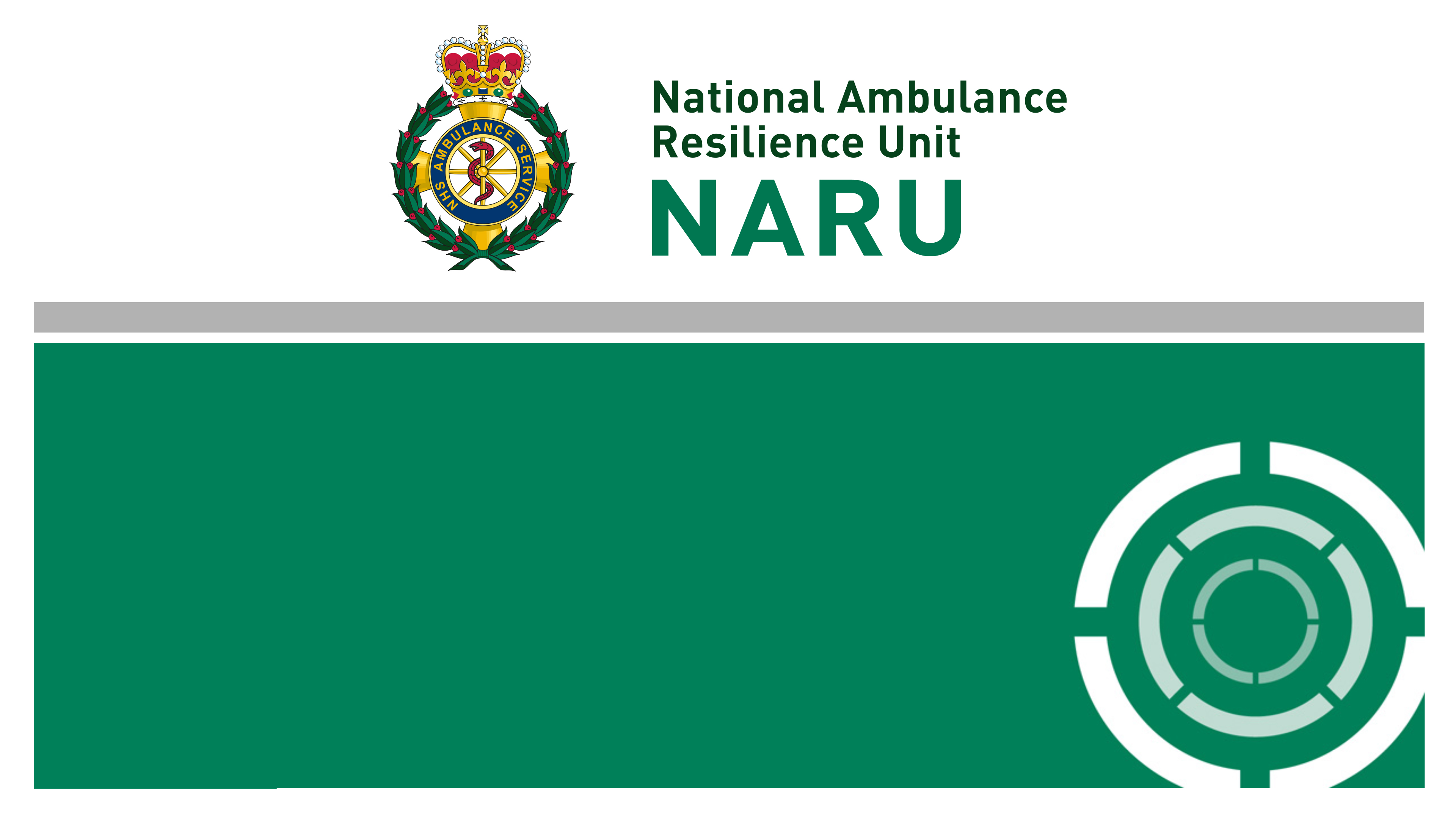 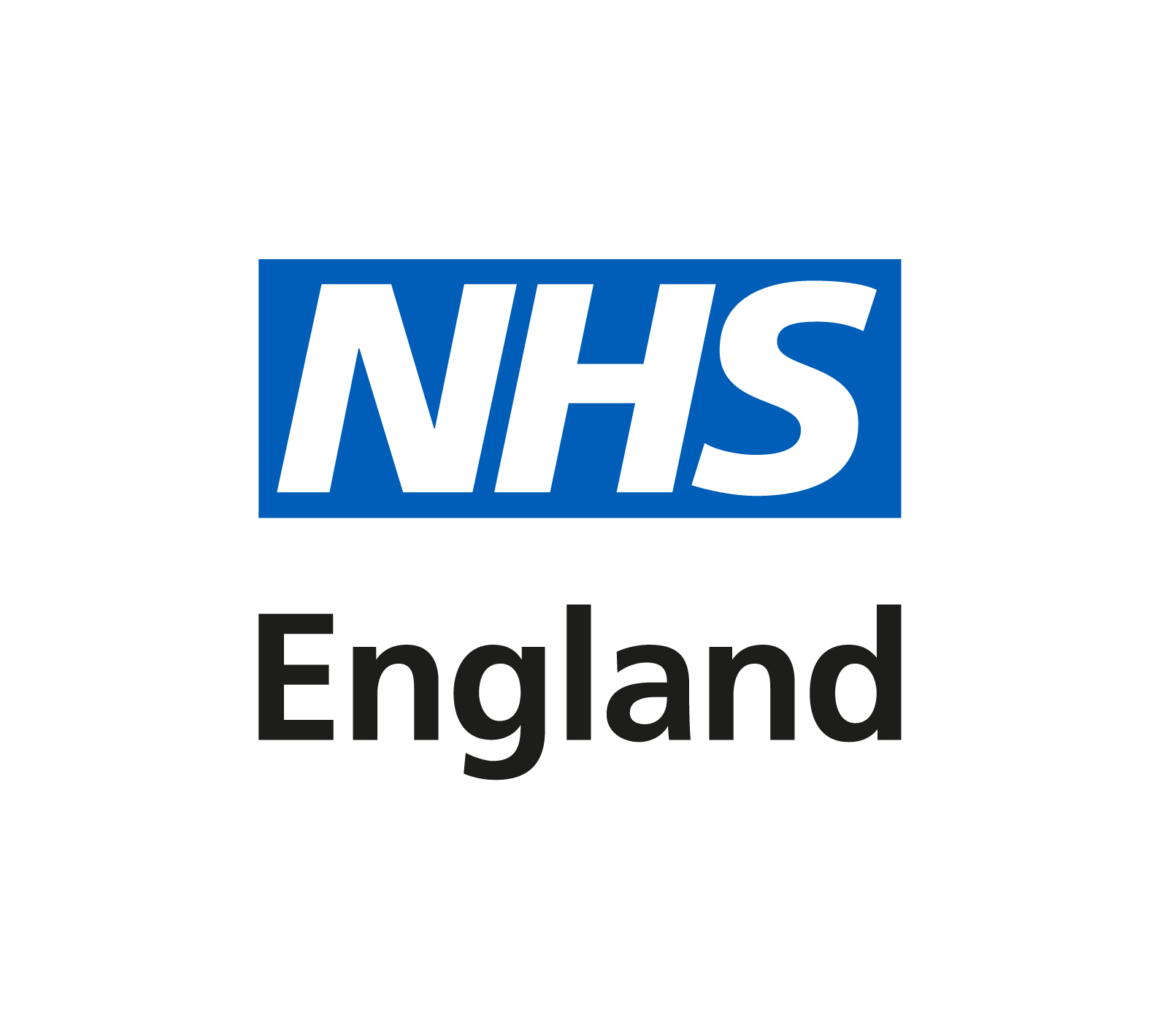 Major Incident 
Triage Tool (MITT)
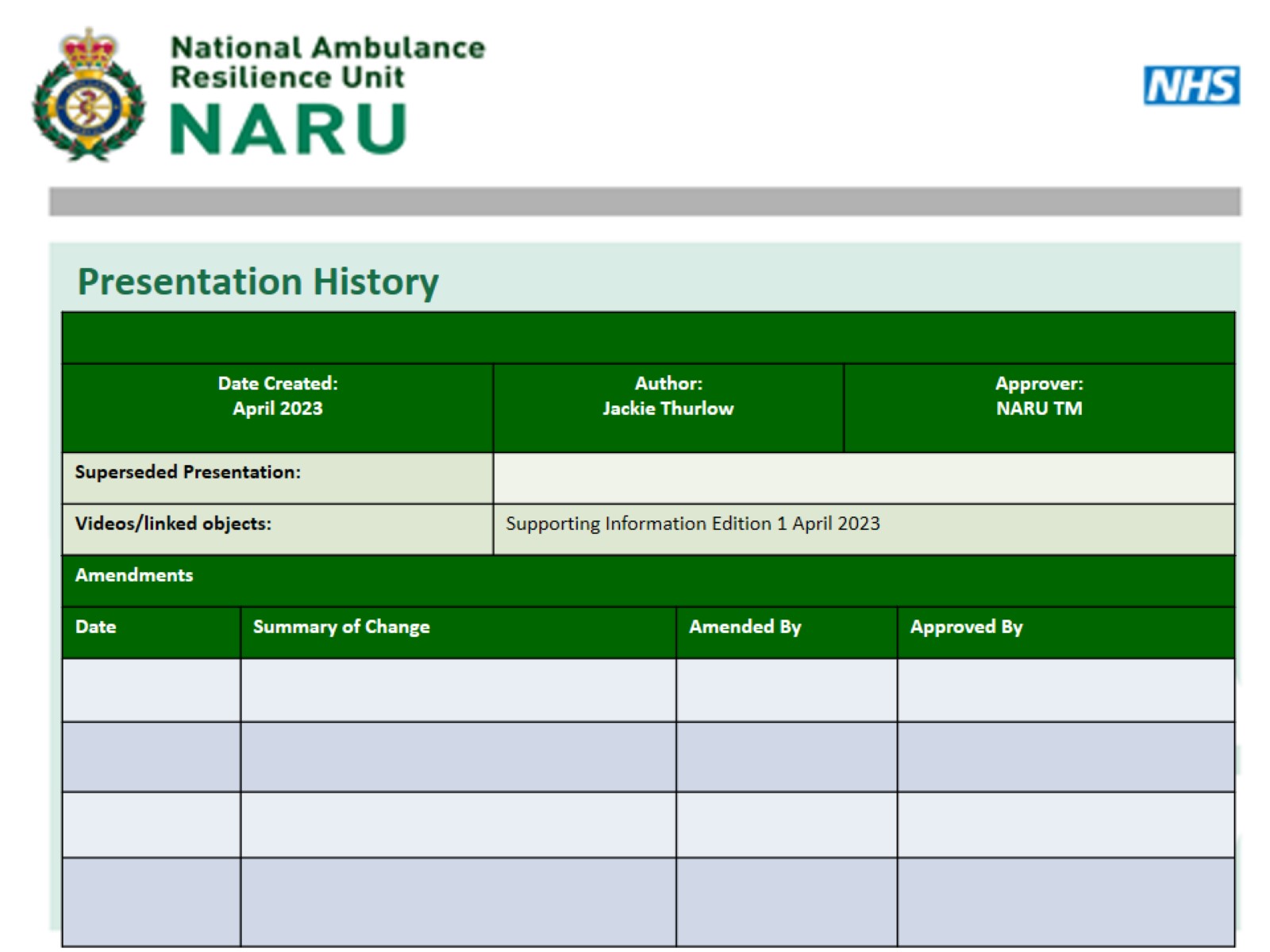 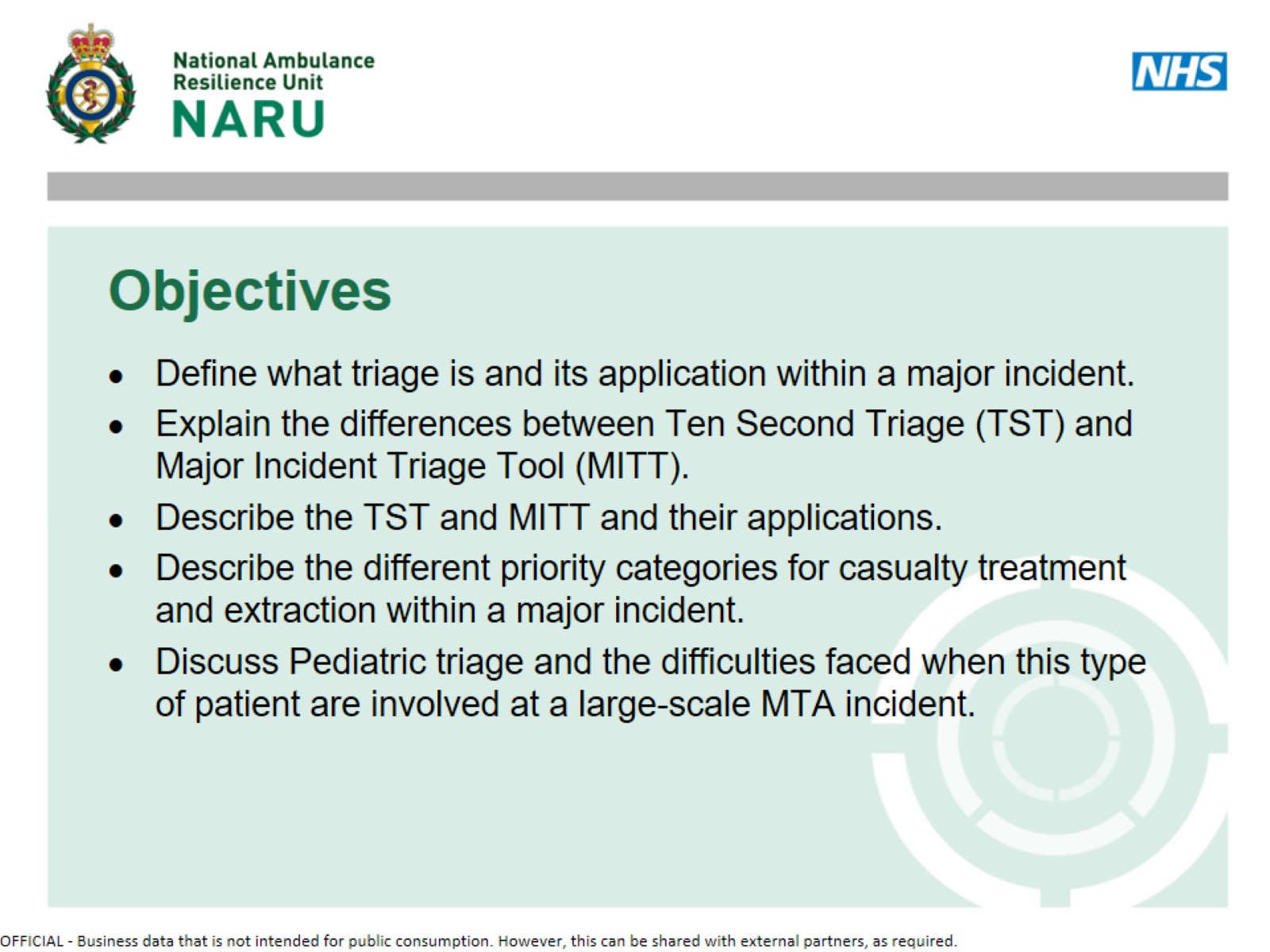 Objectives
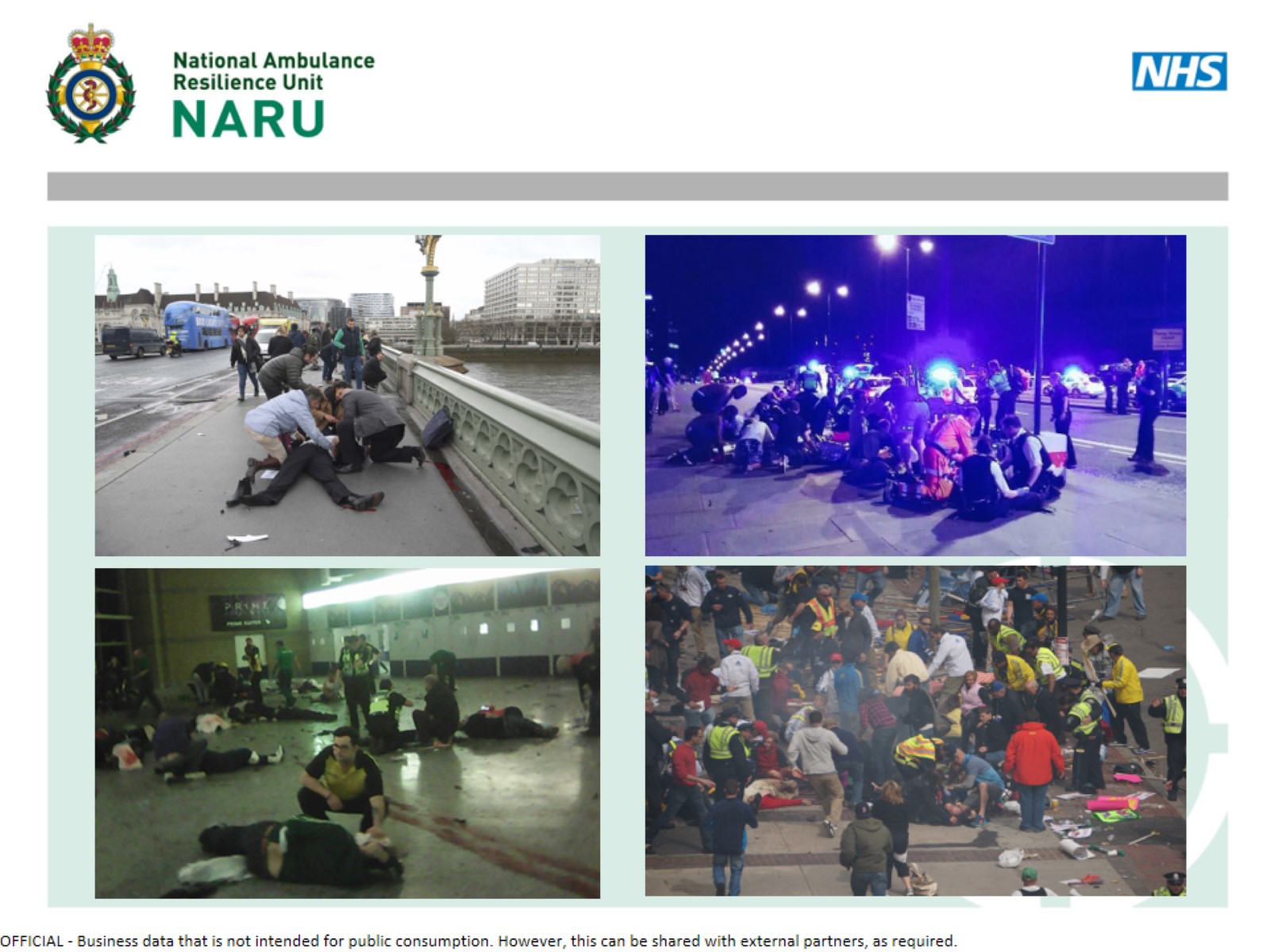 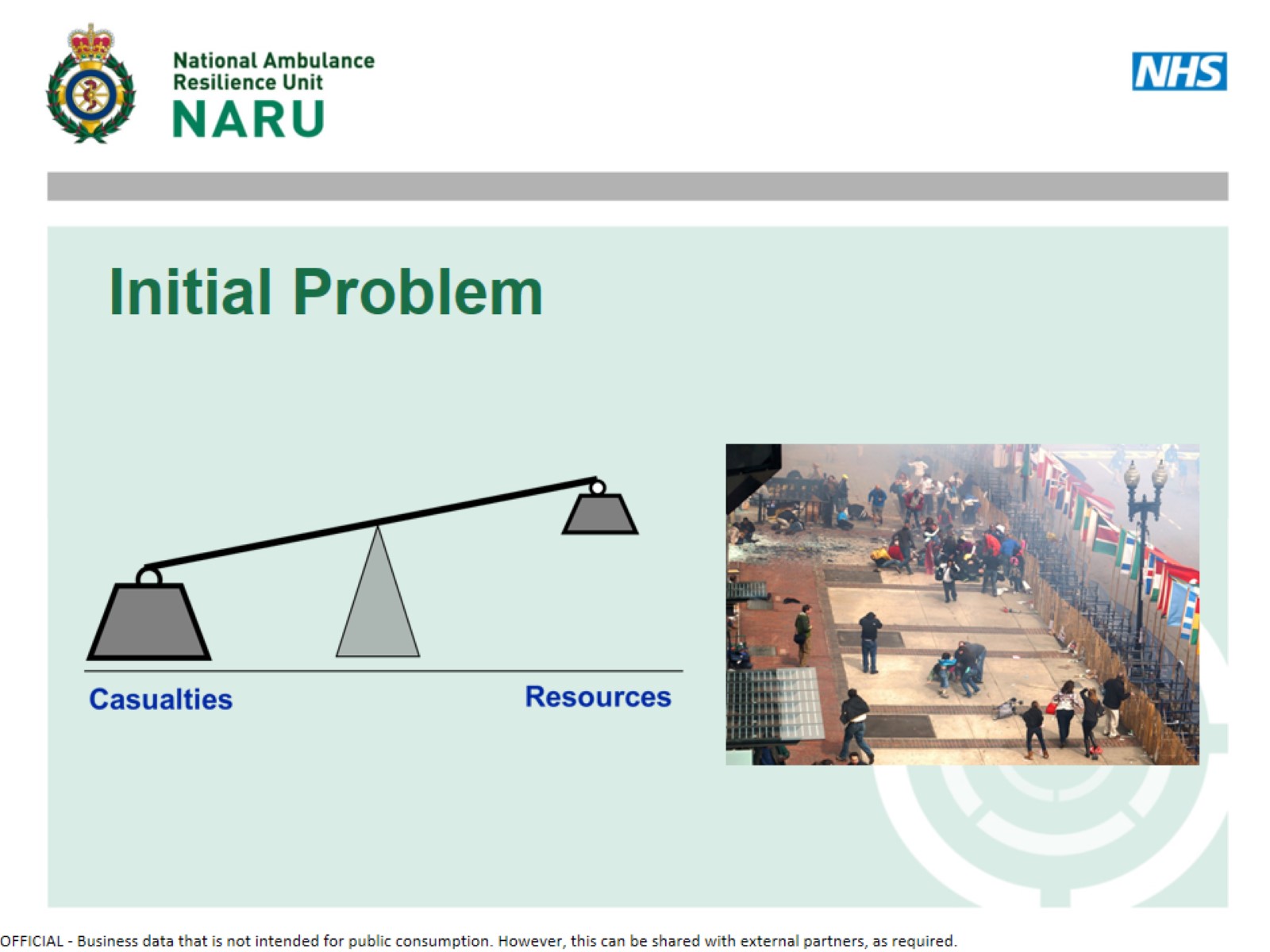 Initial Problem
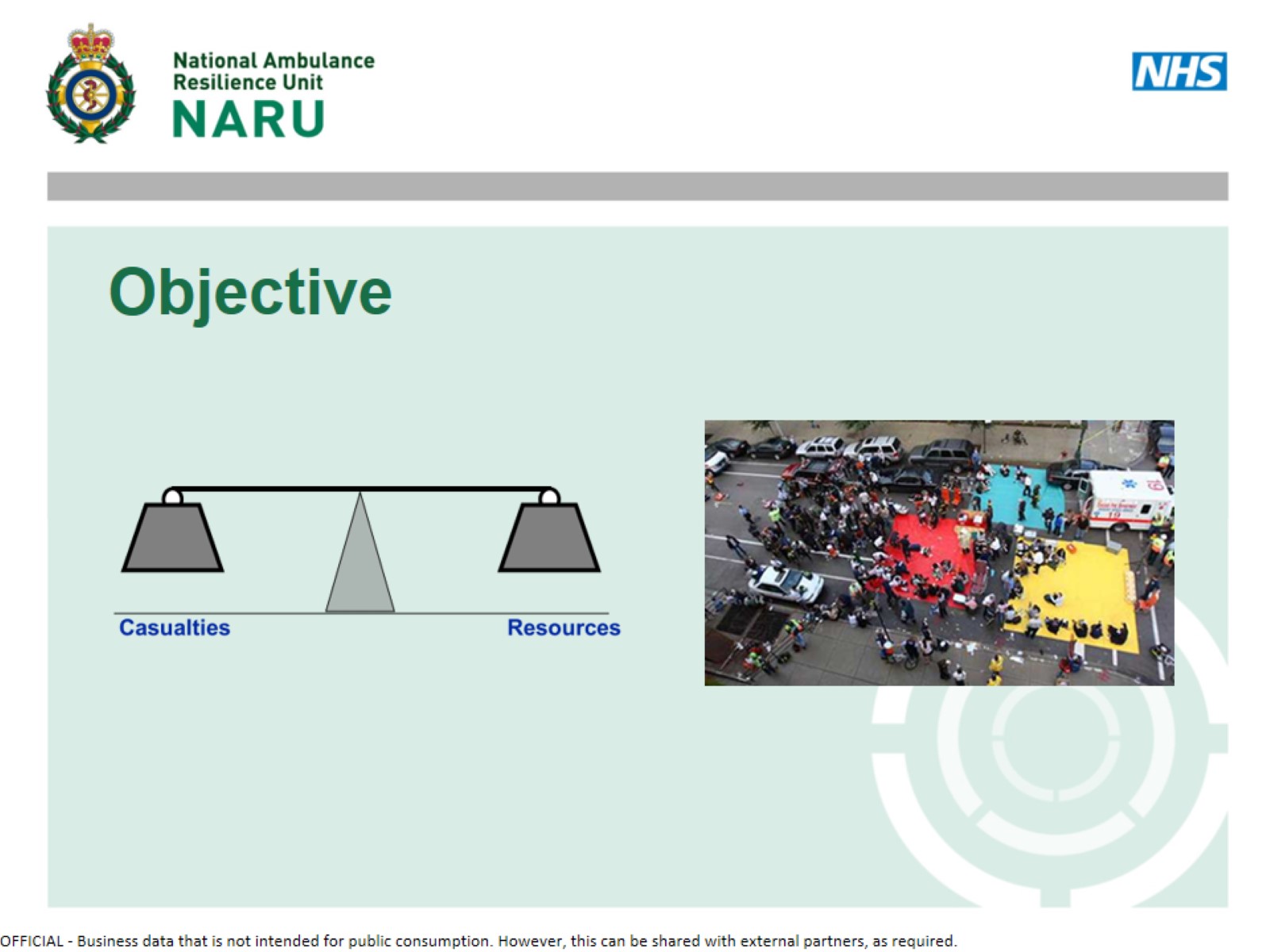 Objective
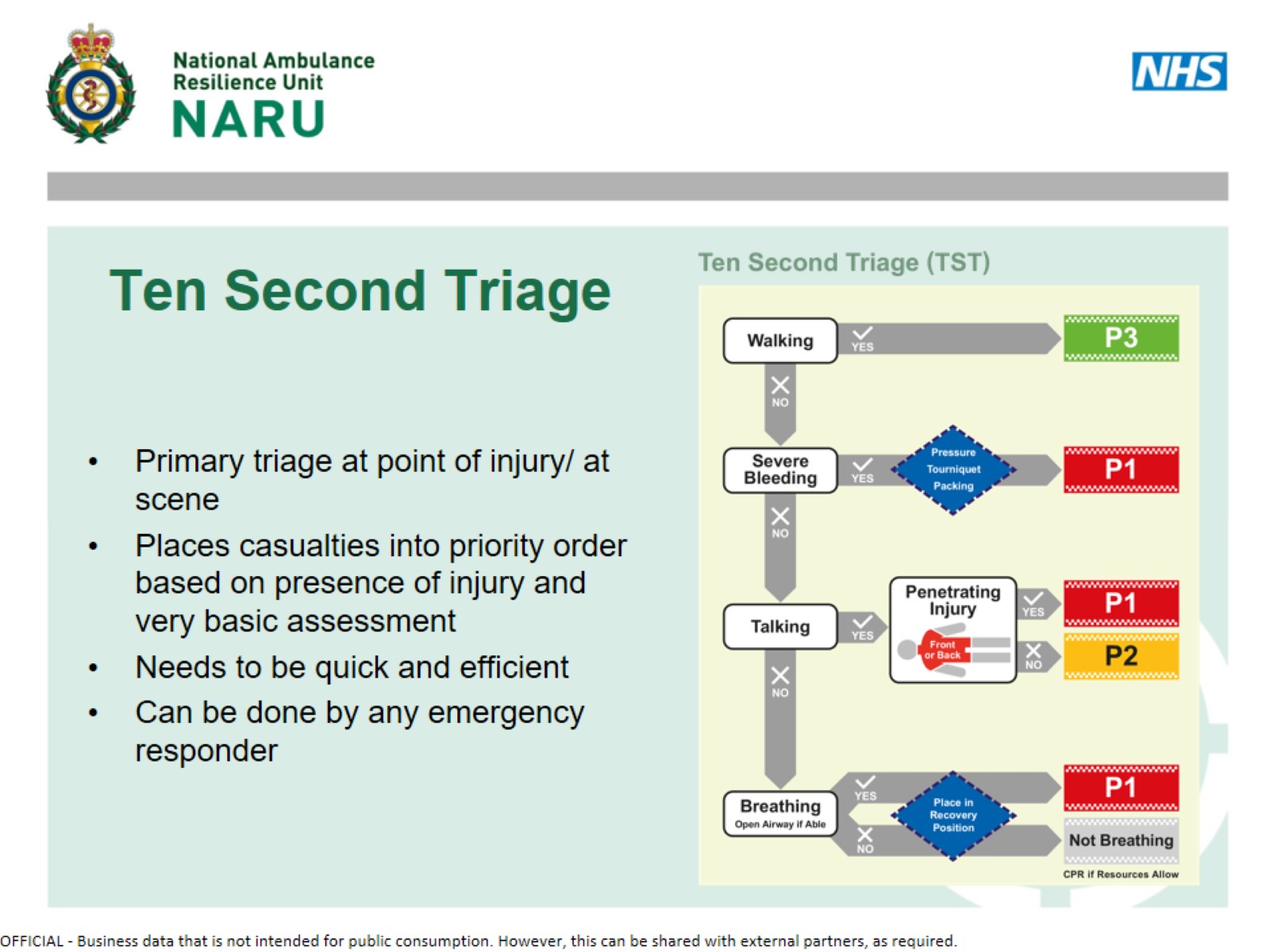 Ten Second Triage
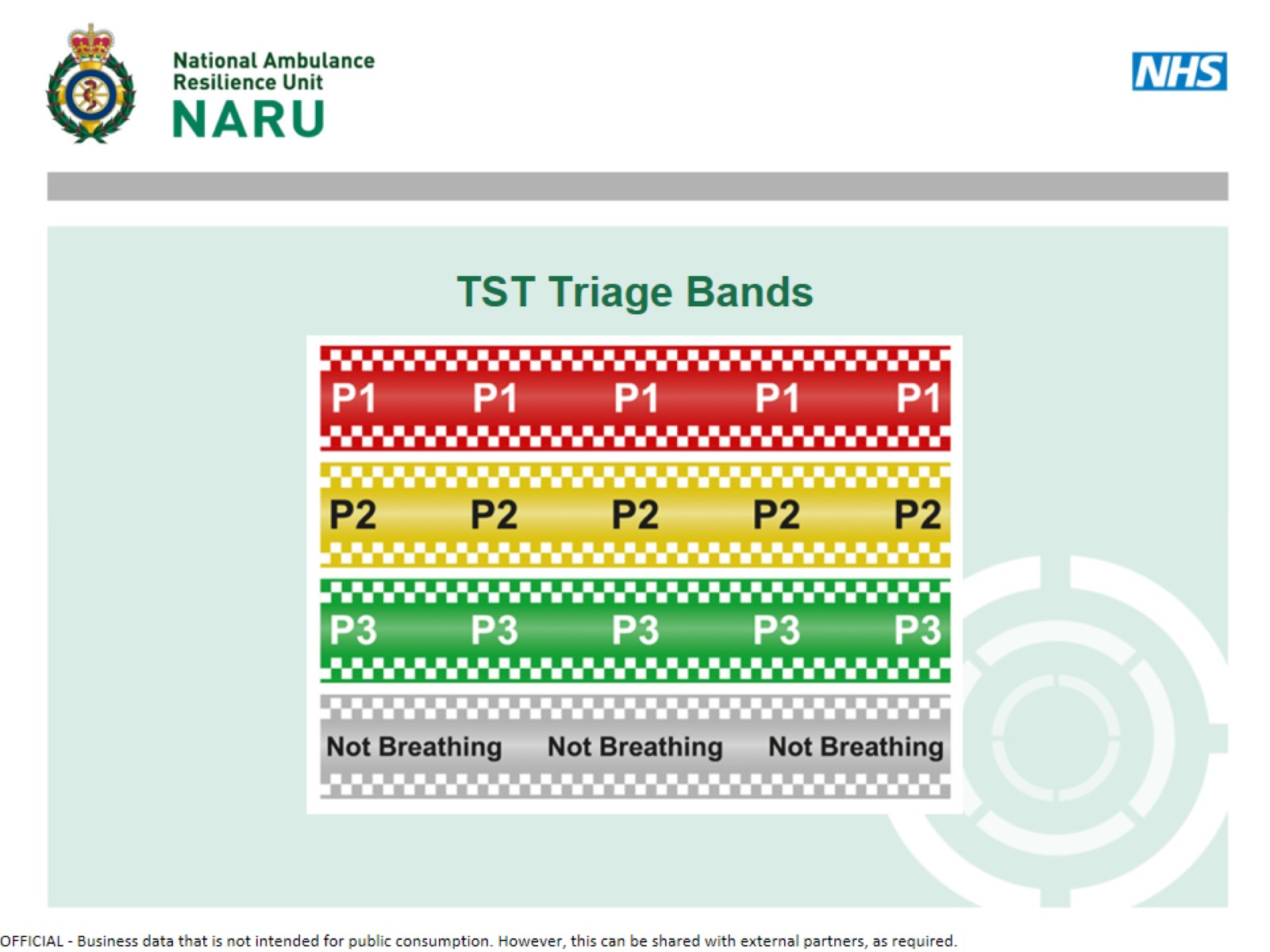 TST Triage Bands
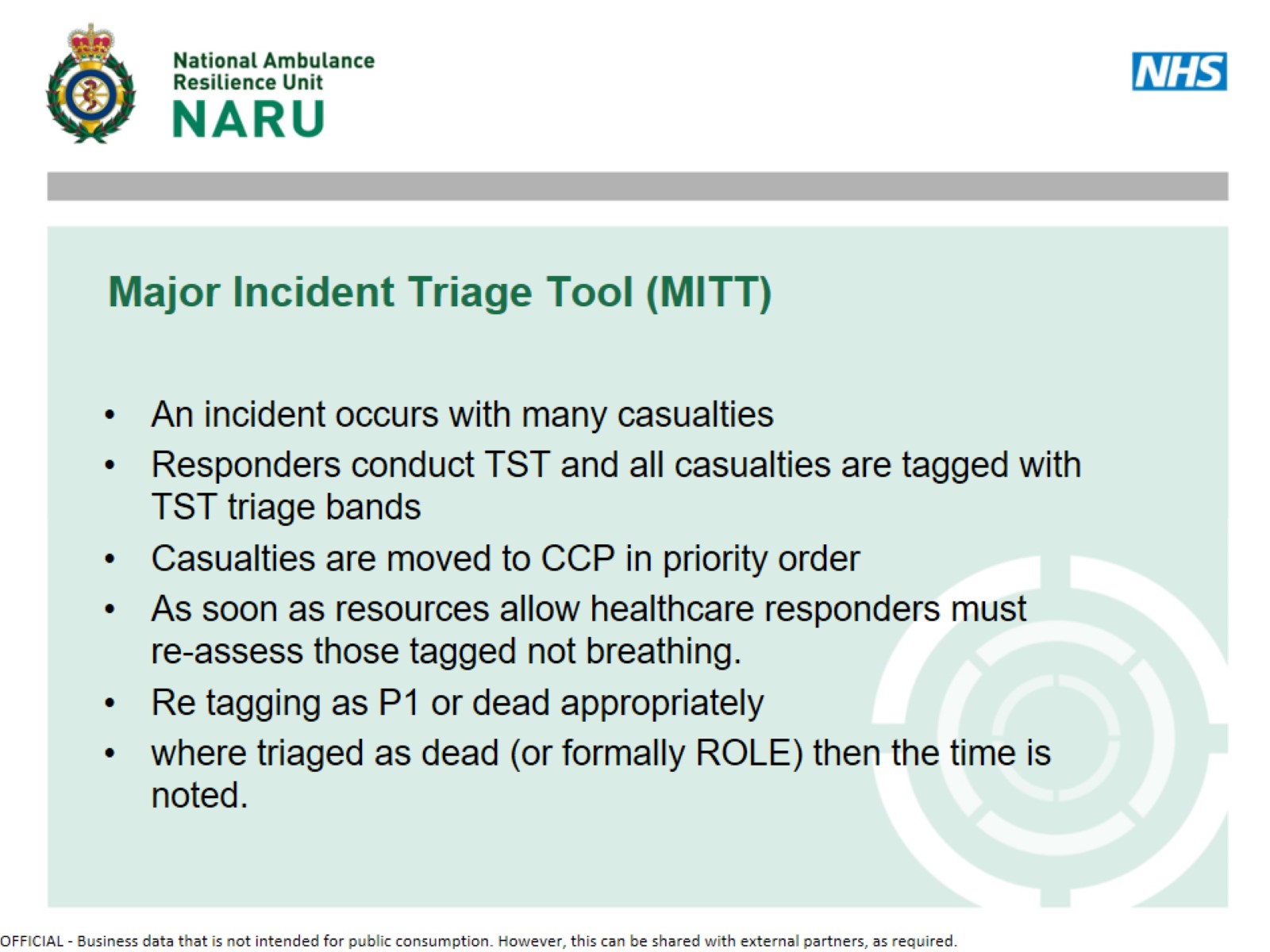 Major Incident Triage Tool (MITT)
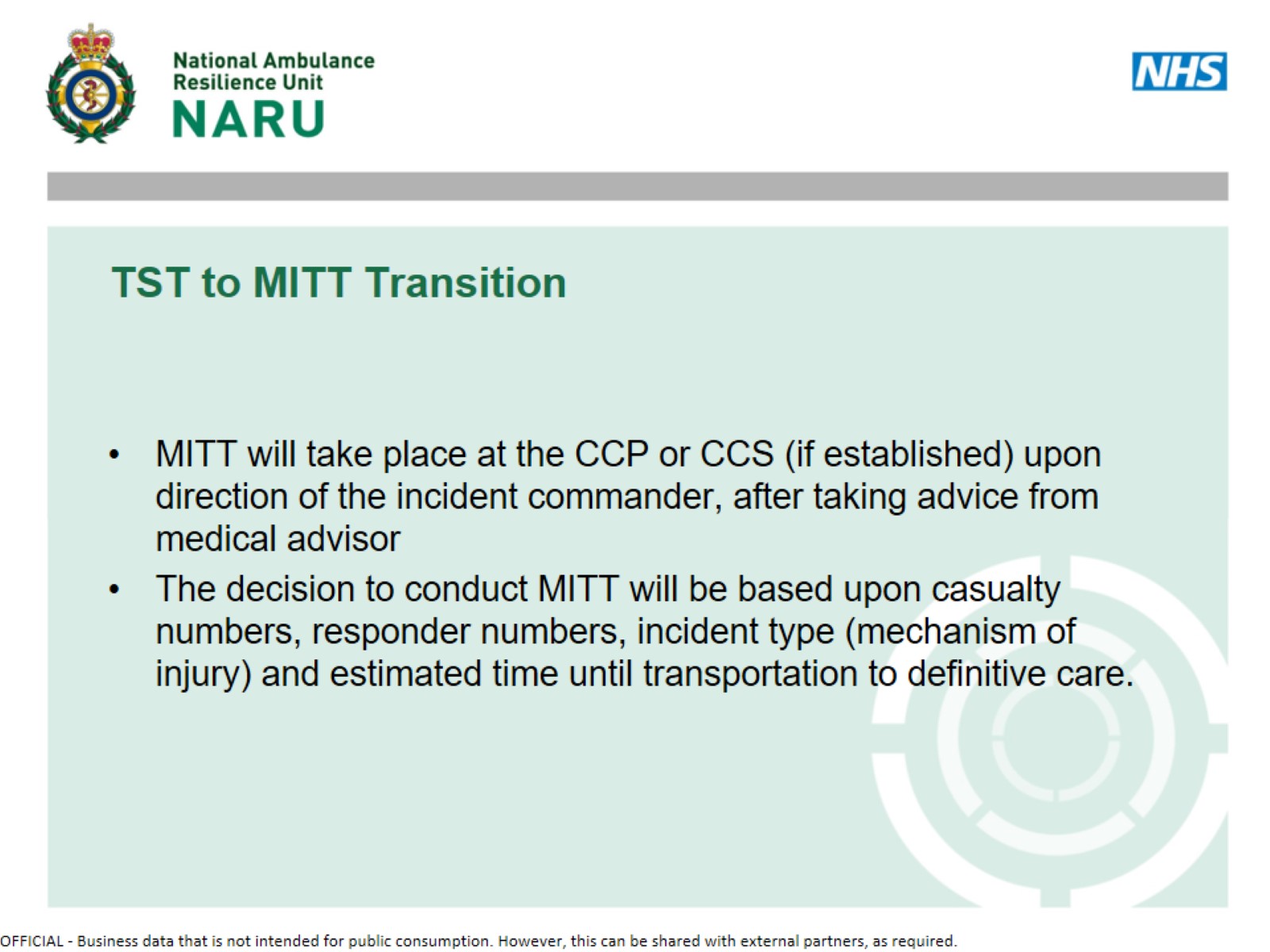 TST to MITT Transition
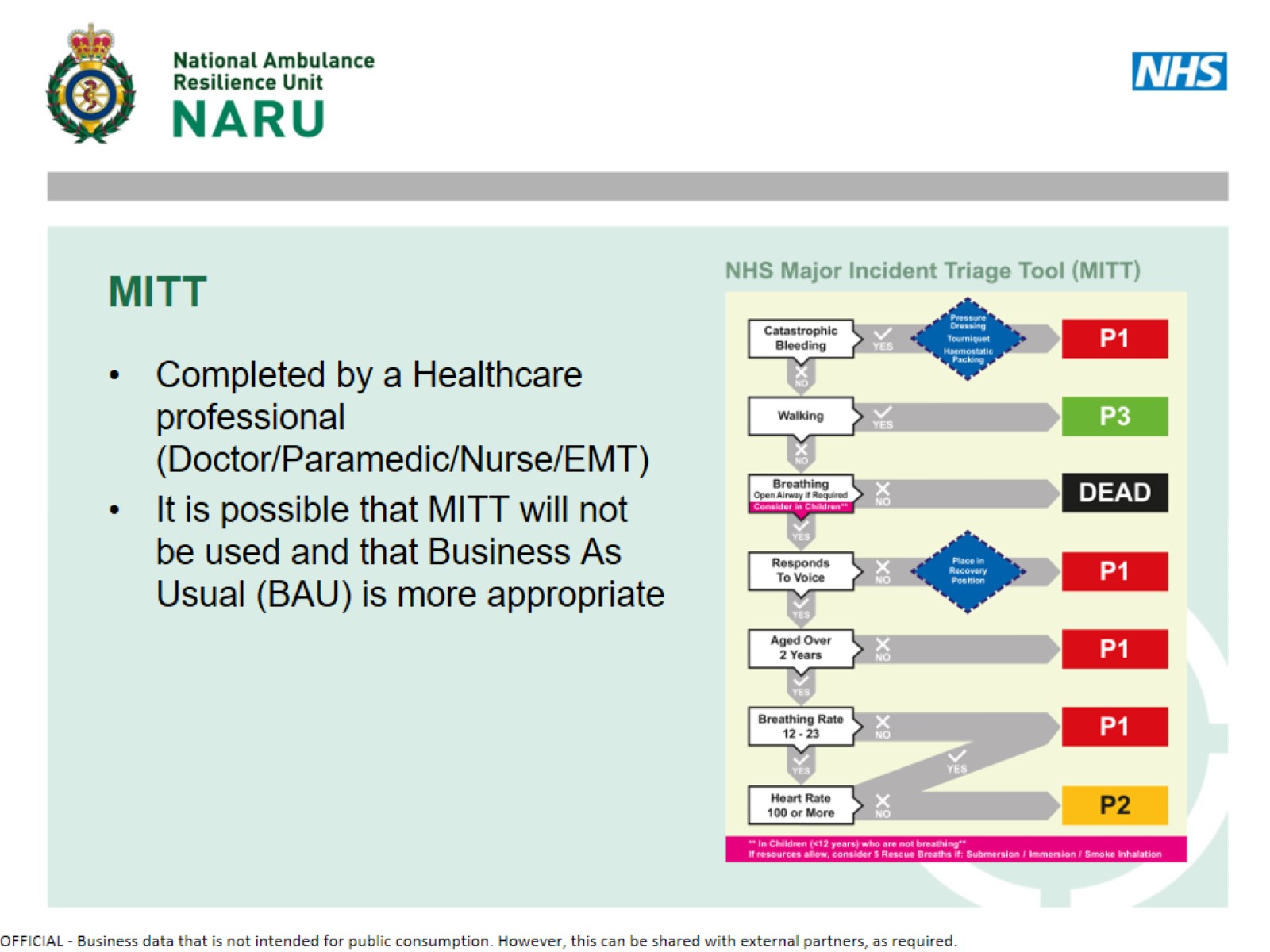 MITT
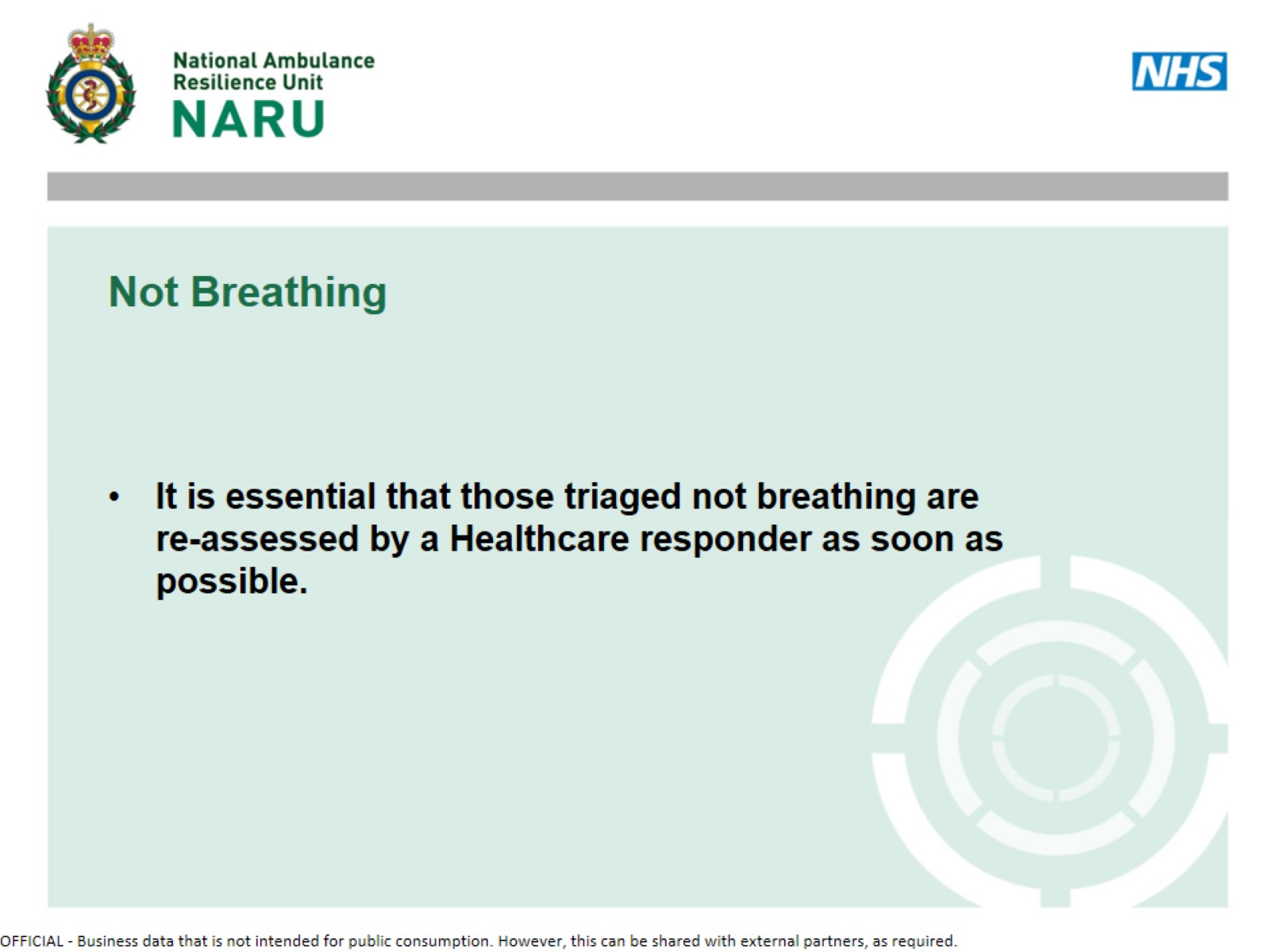 Not Breathing
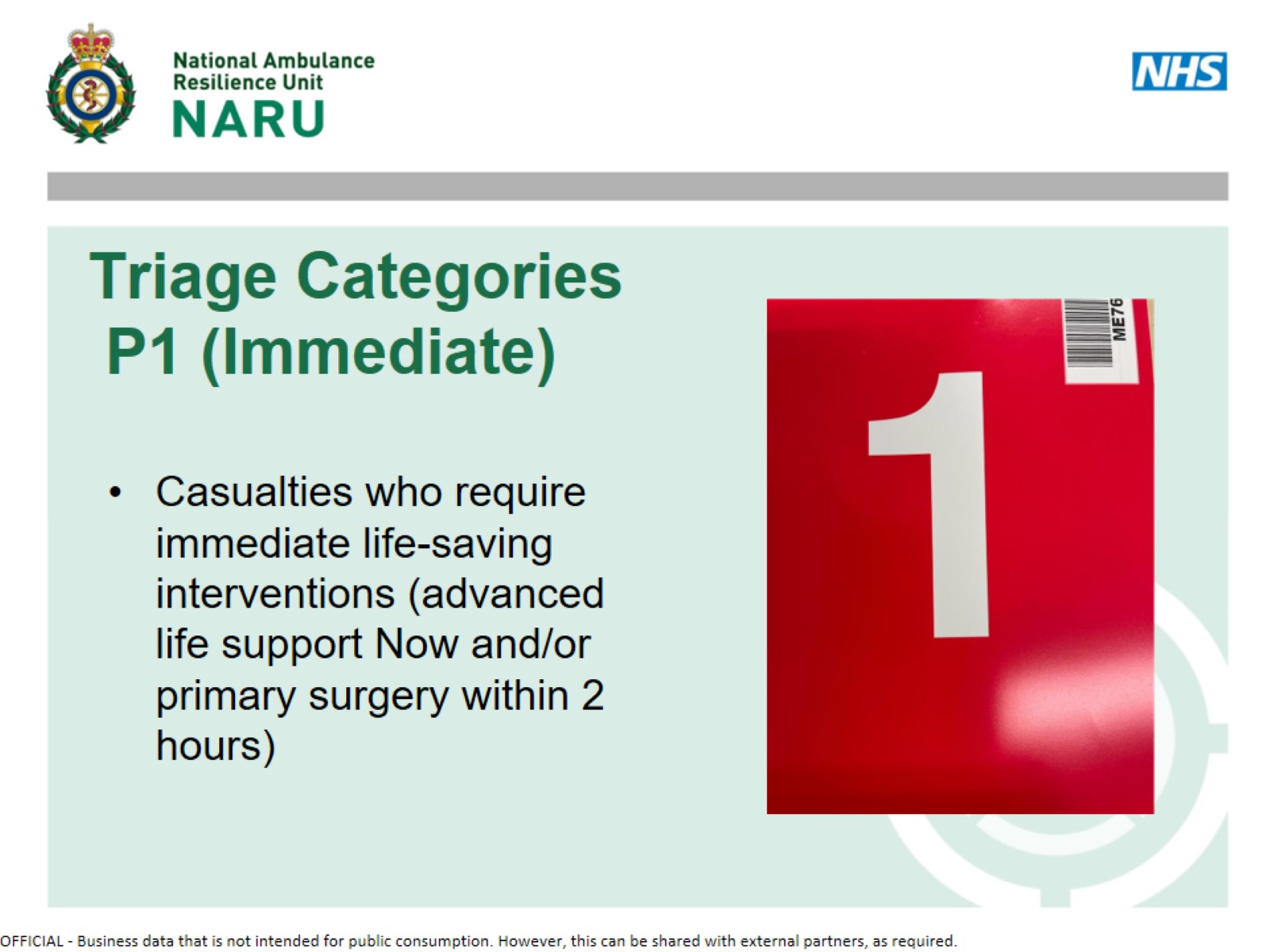 Triage Categories  P1 (Immediate)
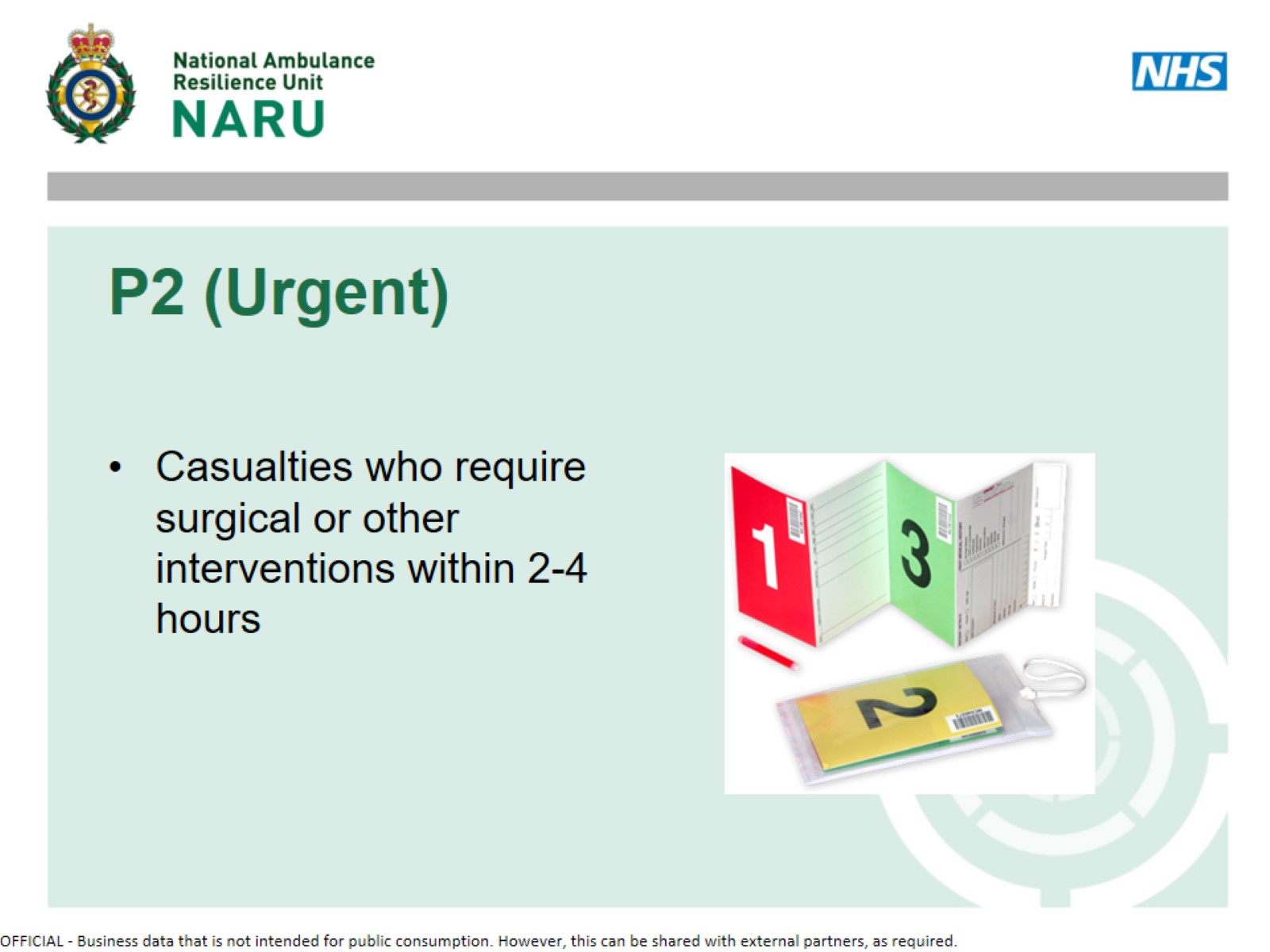 P2 (Urgent)
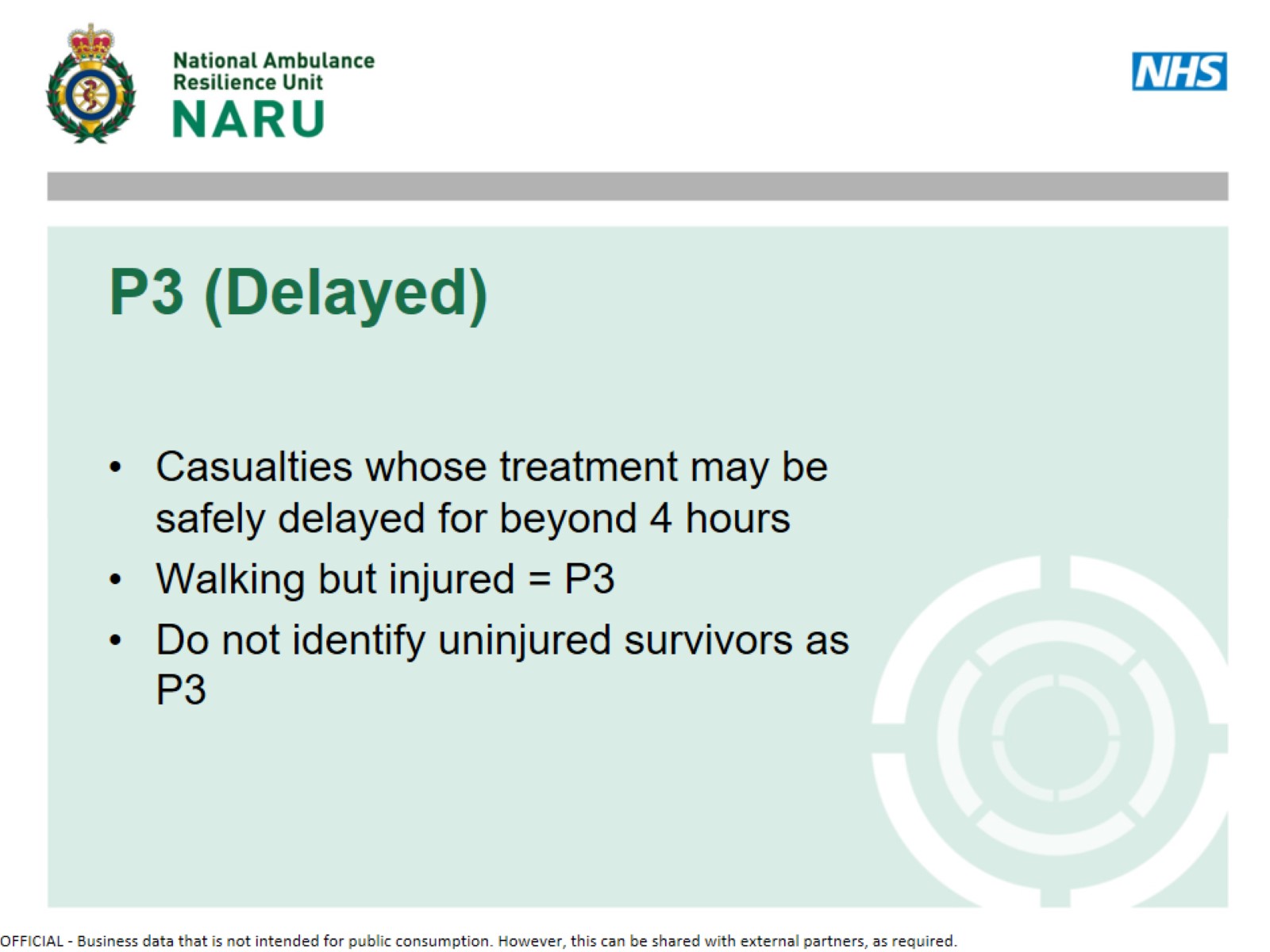 P3 (Delayed)
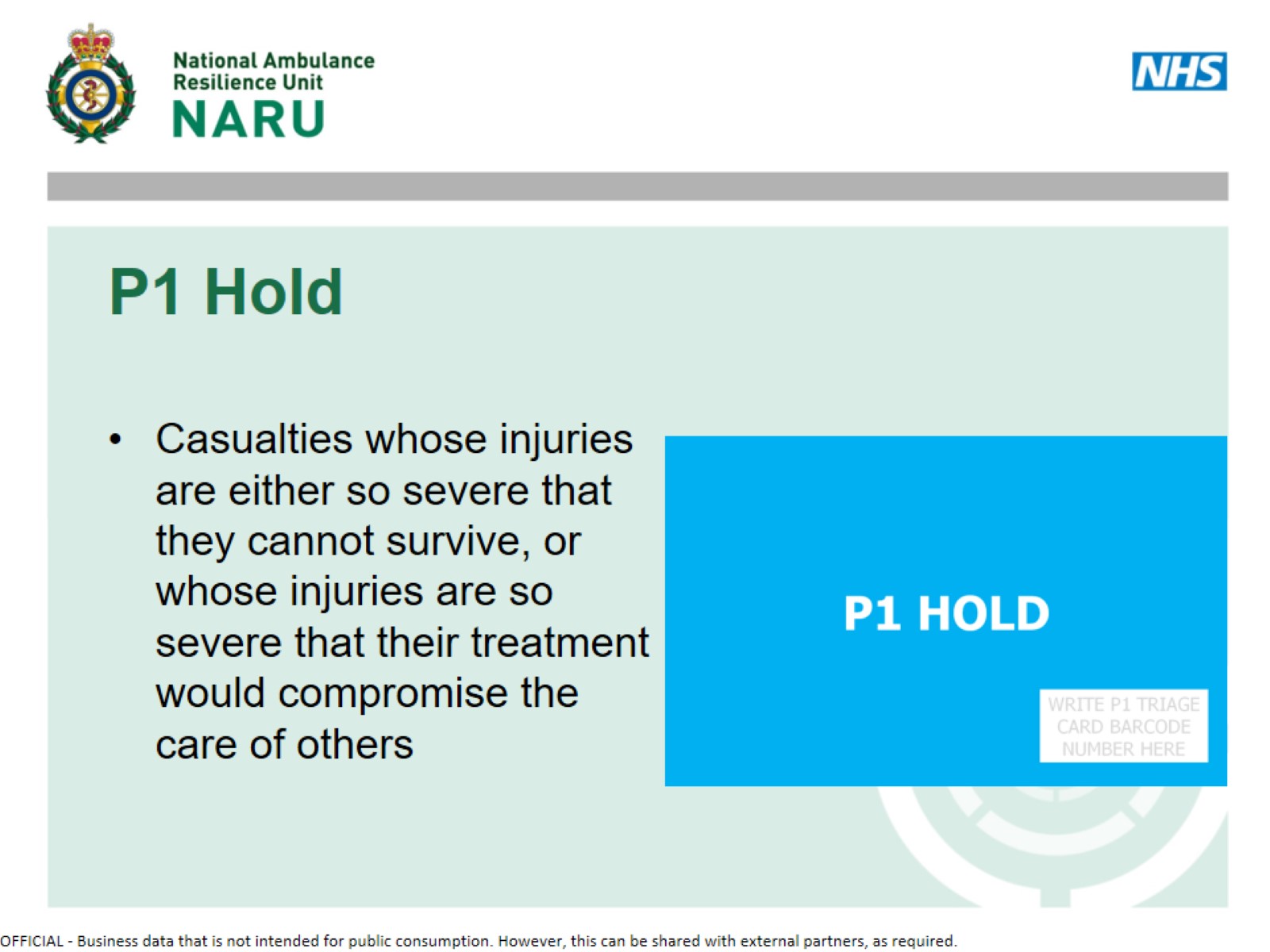 P1 Hold
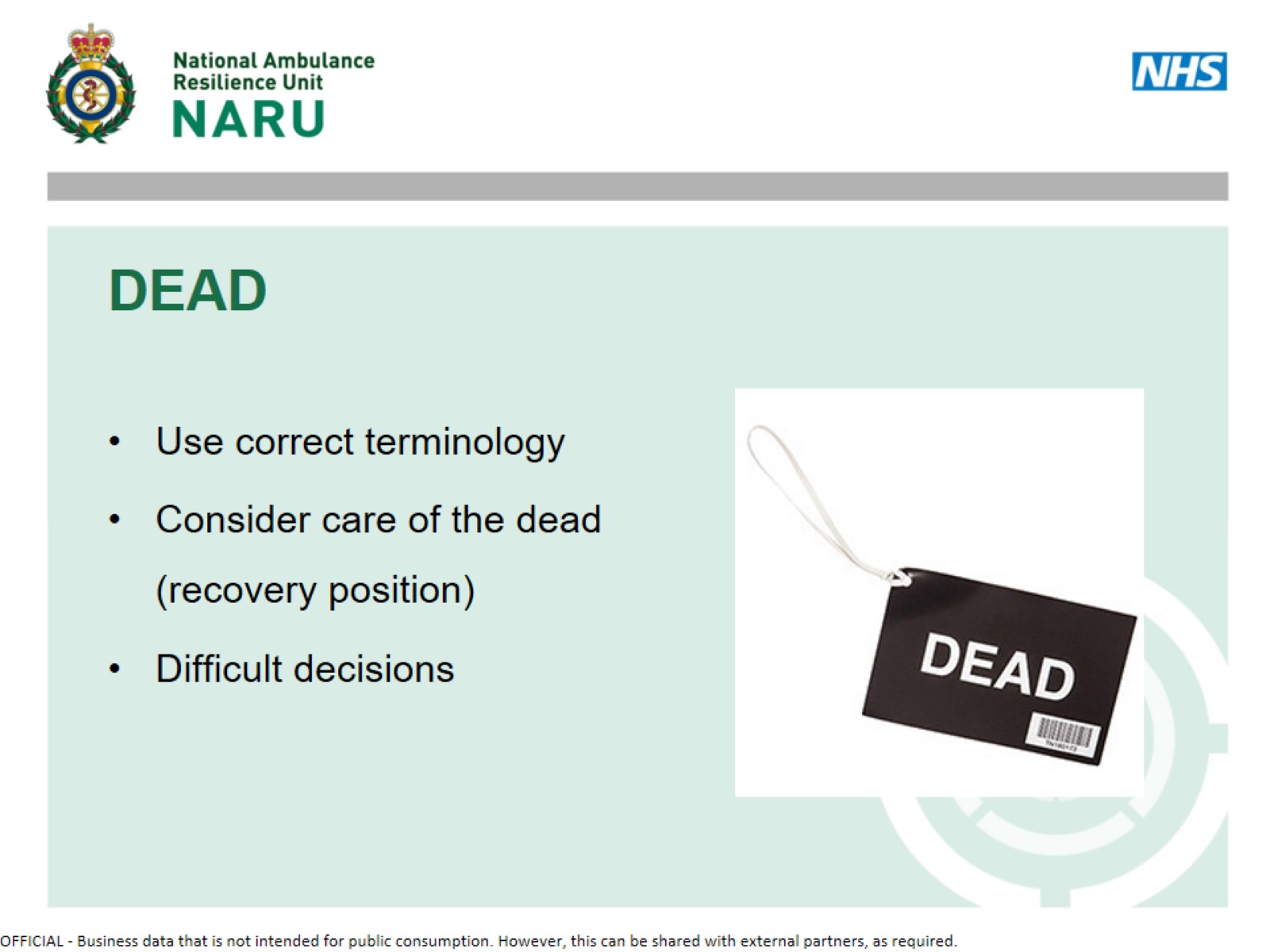 DEAD
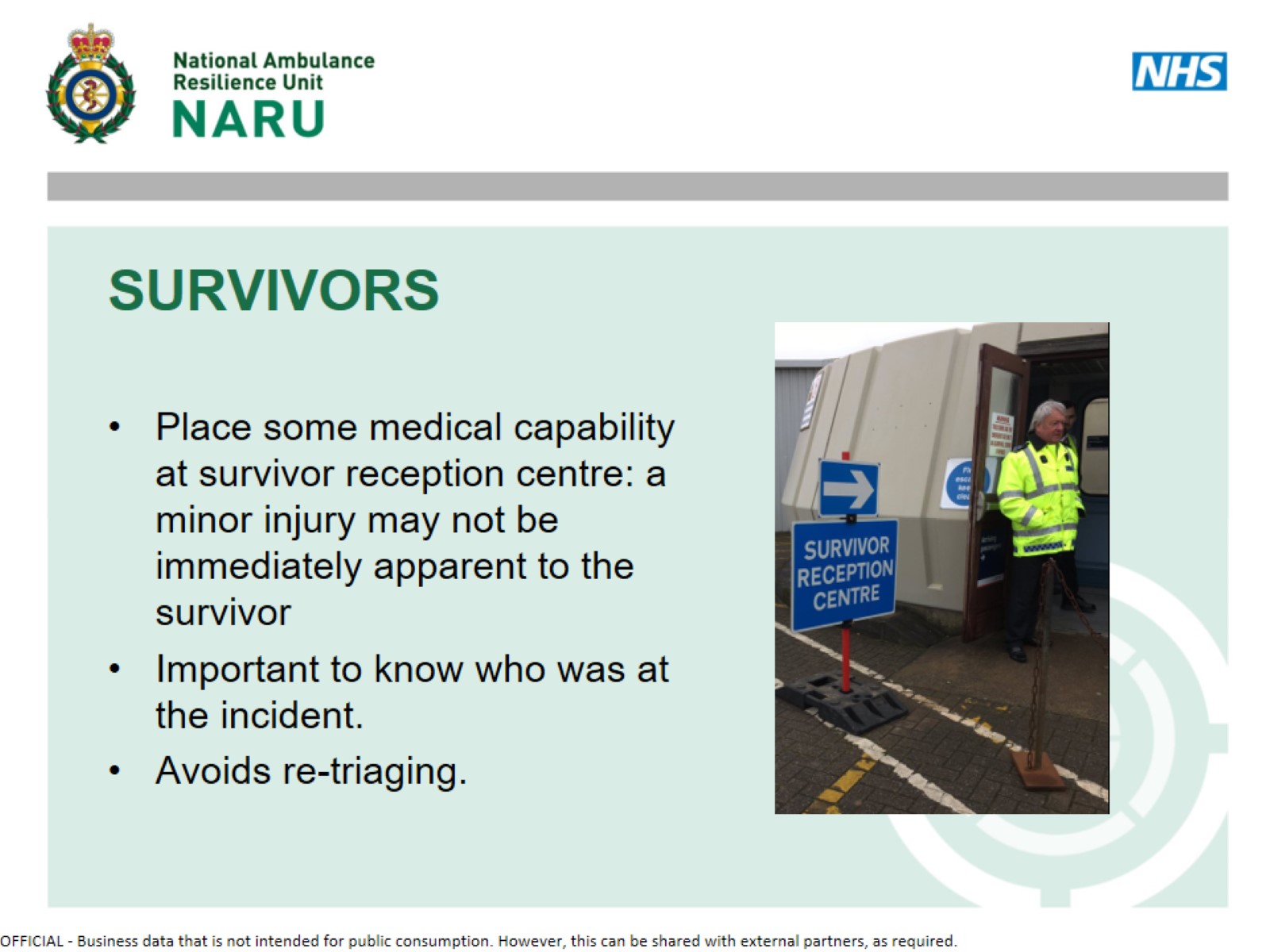 SURVIVORS
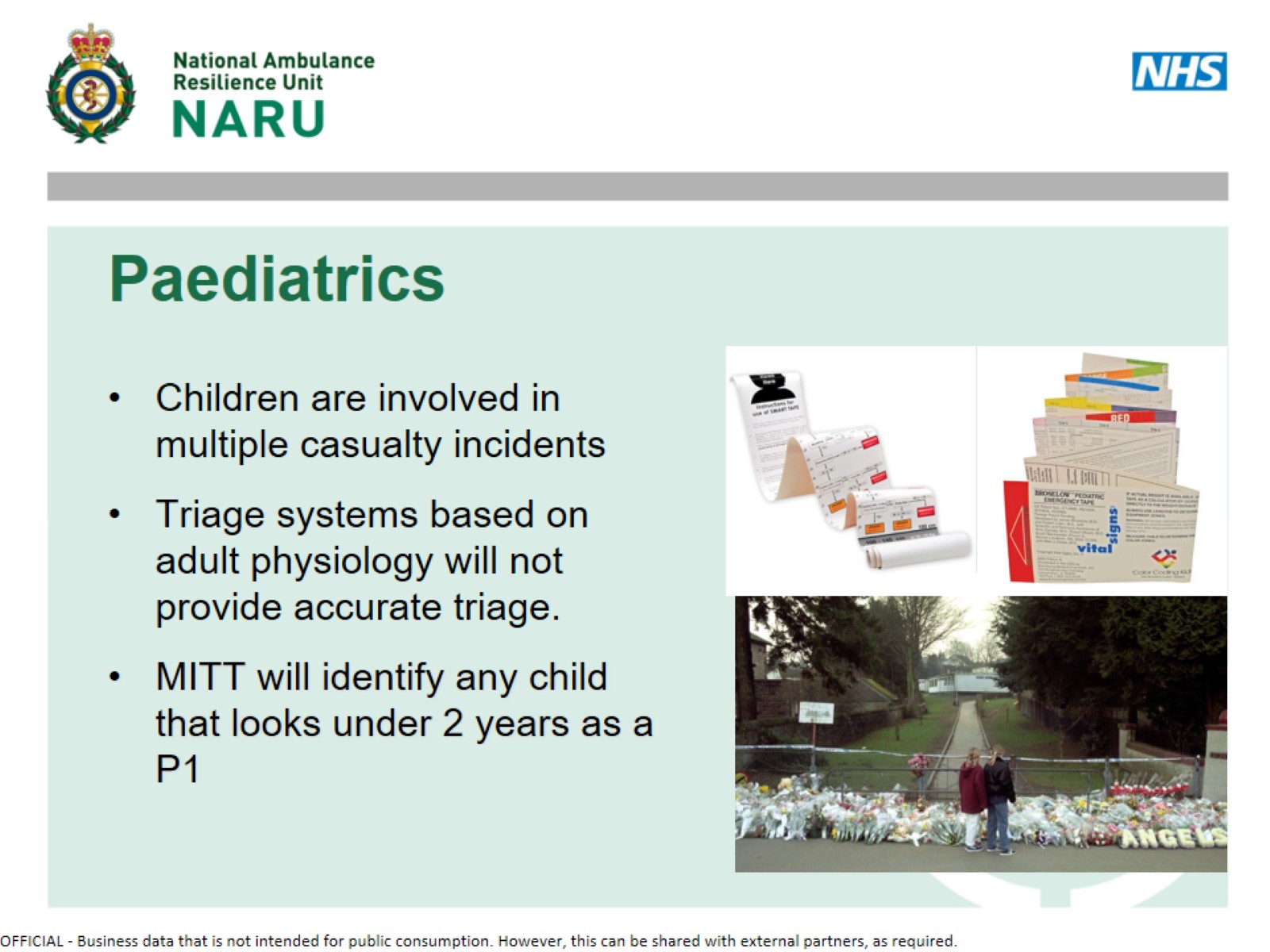 Paediatrics
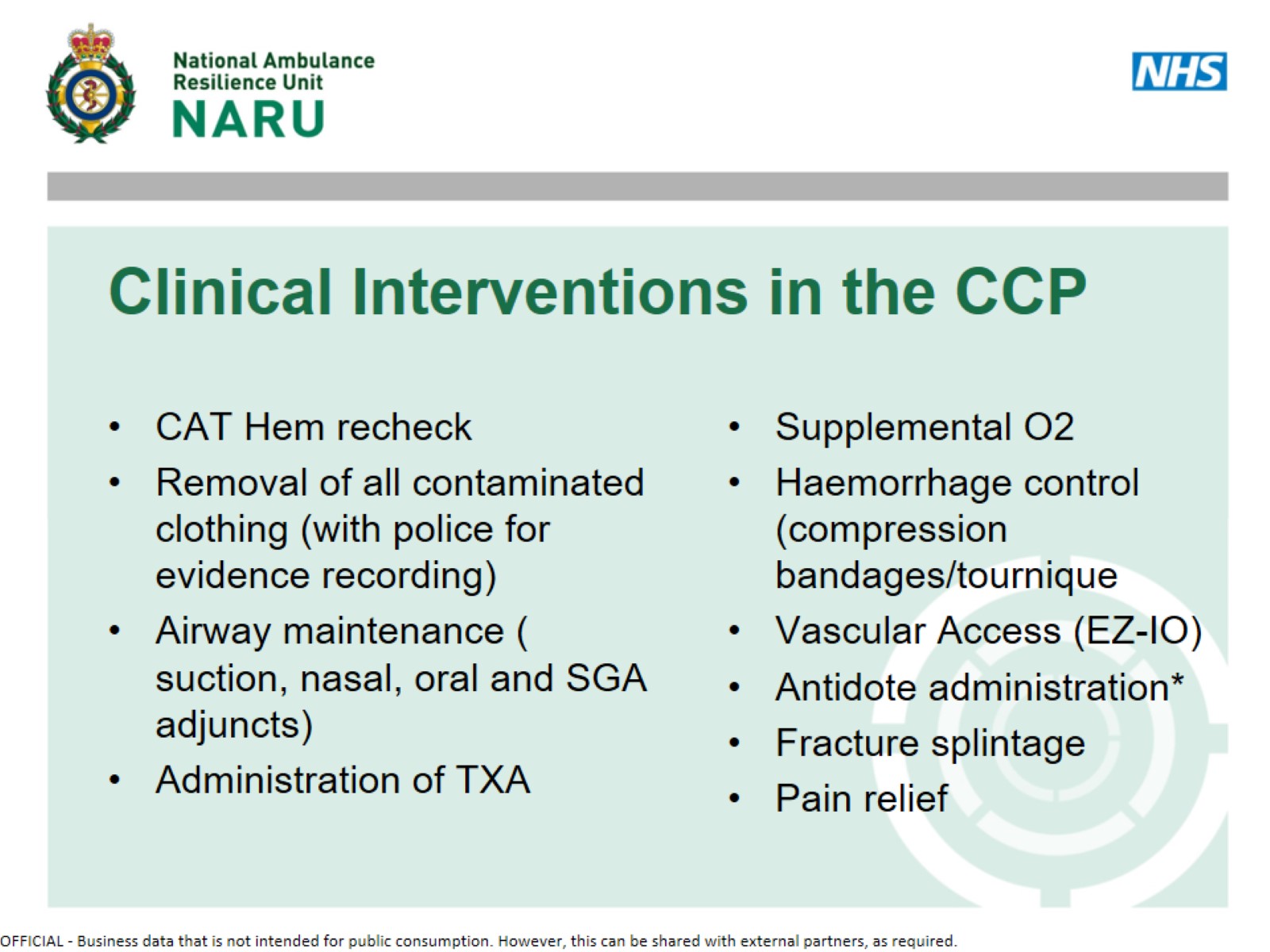 Clinical Interventions in the CCP
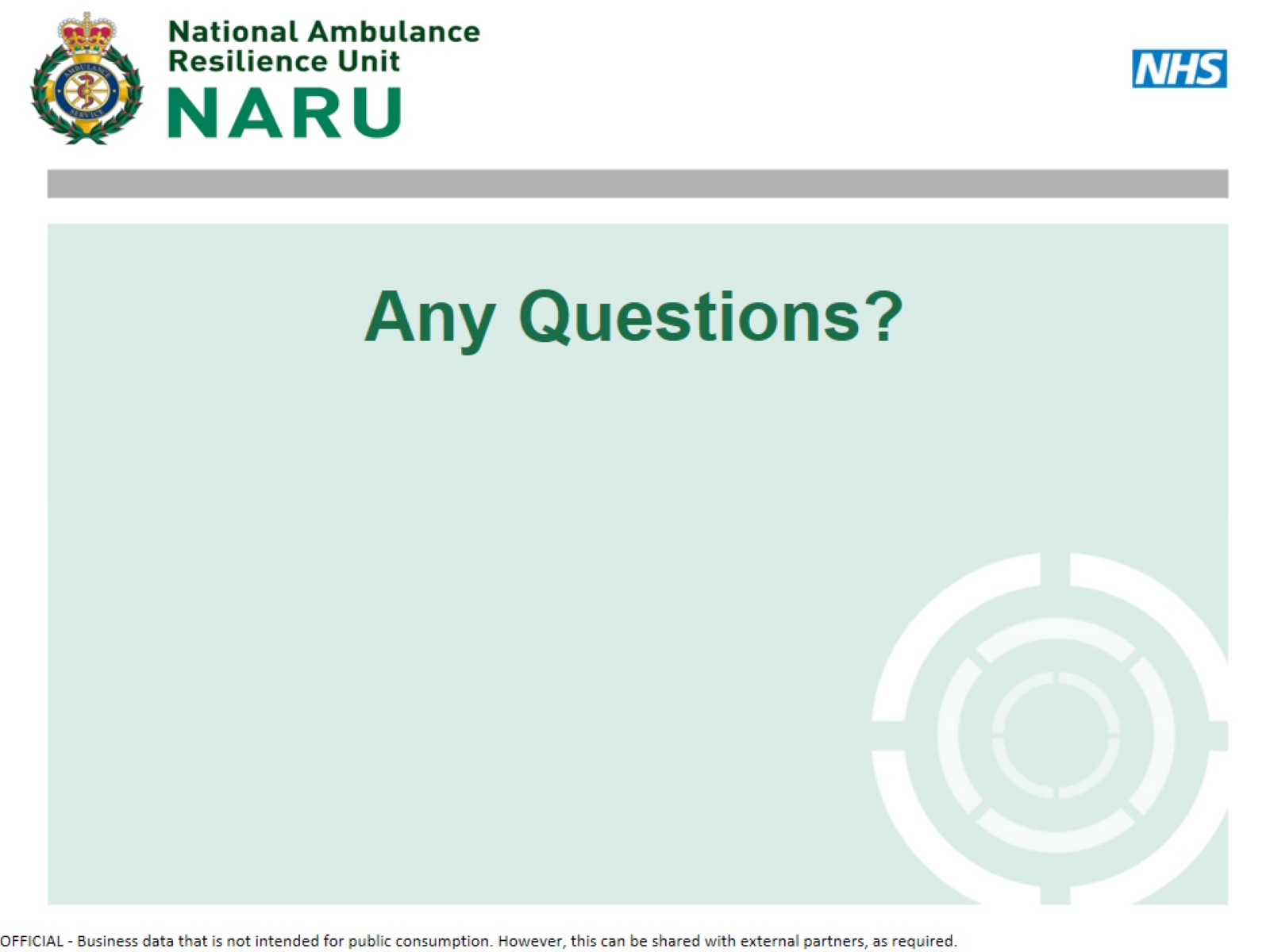